НОД по познавательному развитию
«Поход в магазин школьных принадлежностей»
Воспитатель МКДОУ д/с № 15
Морозова Л.В.
Цель:
На основе интеграции образовательных областей содействовать финансовому просвещению и воспитанию детей дошкольного возраста, создание необходимой мотивации для повышения их финансовой грамотности.
Задачи:
*Познавательное развитие: формировать понятия деньги, доход, расход, экономия, капитал, заработная плата. Развивать внимание, память, мышление и воображение. 
*Социально-коммуникативное развитие: воспитывать у детей бережливость, желание помогать родителям экономить семейный бюджет.
*Речевое развитие: развивать связную речь, активизировать и расширять словарный запас детей.
*Художественно-эстетическое развитие: использование музыкальных композиций для создания эмоционального фона и положительного настроя на занятии.
             *Физическое развитие: развивать двигательную активность детей,
                       формировать умение соблюдать правила подвижной игры.
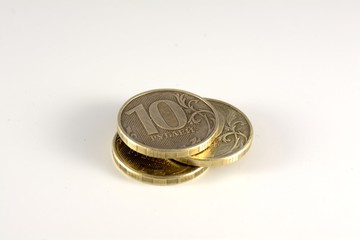 «Дополни»
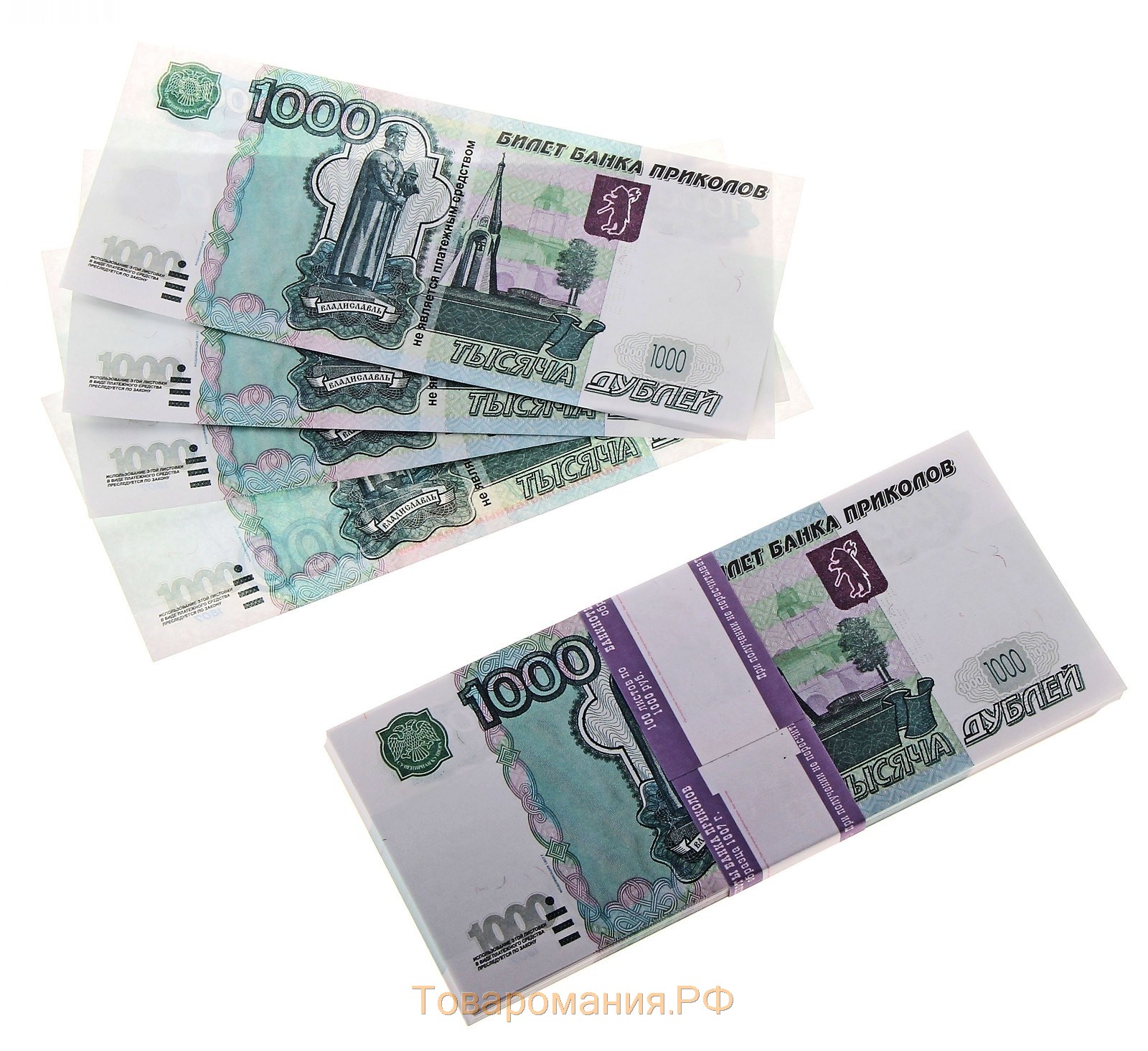 «Профессии»
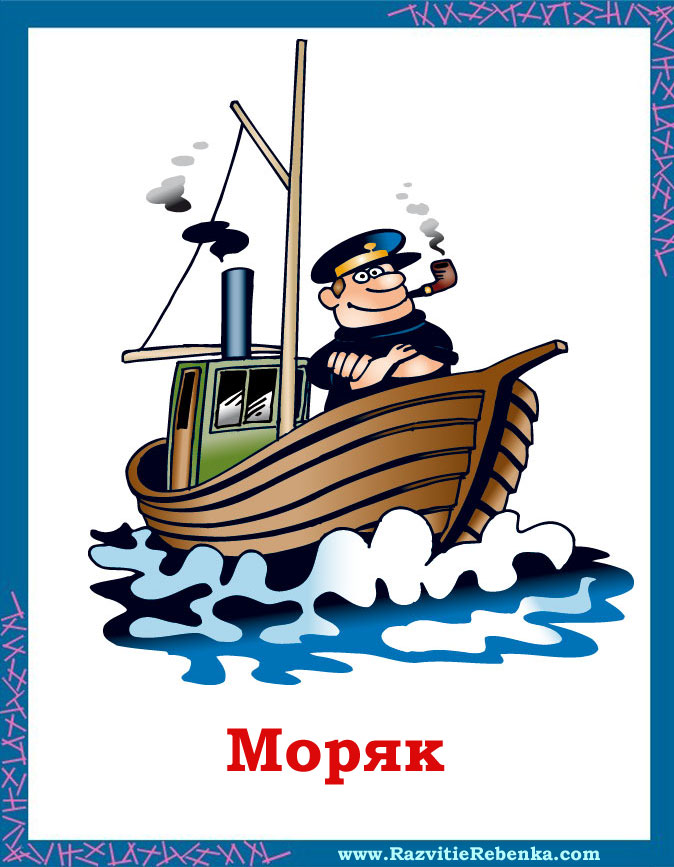 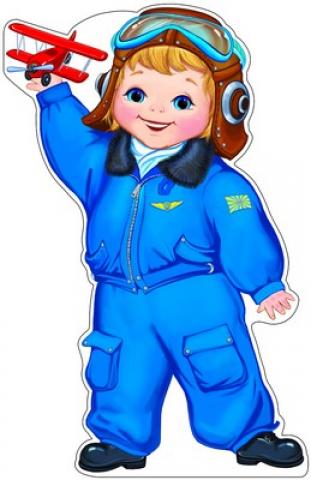 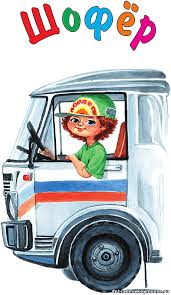 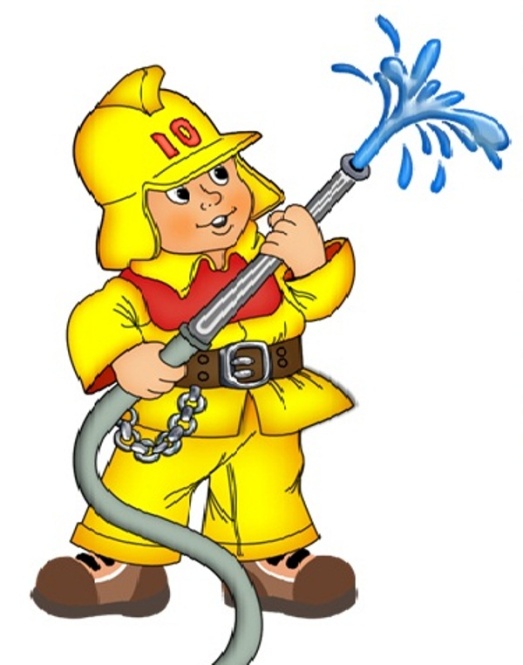 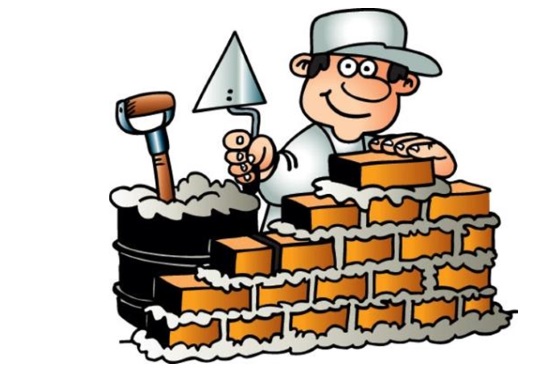 «Назови лишнее слово»РежетФотографируетВаритЖарит
«Назови лишнее слово»СтираетСтроитГладит
«Назови лишнее слово»ЛечитПеревязываетПродаетКолет
«Назови лишнее слово»КраситСтрижетРасчесываетСтроитЗаплетает
Физкультминутка«Будем денежки считать»
Один, два, три, четыре, пять
Будем денежки считать,
Один и два оплатим дом,
Дом, в котором мы живем.
Третья монетка - одежду купить
На четвертую монетку купим есть и пить
Ну а пятую пока
Спрячем на донышке кошелька!
«Три копейки на покупку»
Маму в магазин провожает сын,
Три копейки ей дает: Вот!
Купи мне самолет.
А еще ружье, лопатку,
Танк, лошадку, шоколадку,
Самосвал, тетради, краски,
Маски, сказки и салазки!
Постарайся не забыть!
          А на сдачу можешь даже
              И свистульку мне купить…
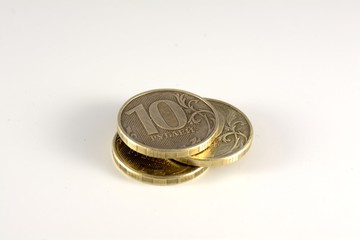 «Надо и Хочу»
«Надо и Хочу»
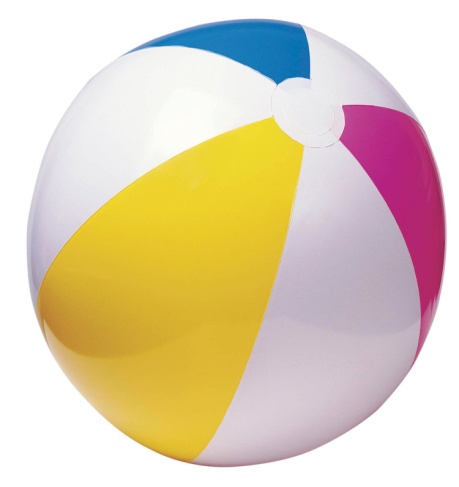 «Надо и Хочу»
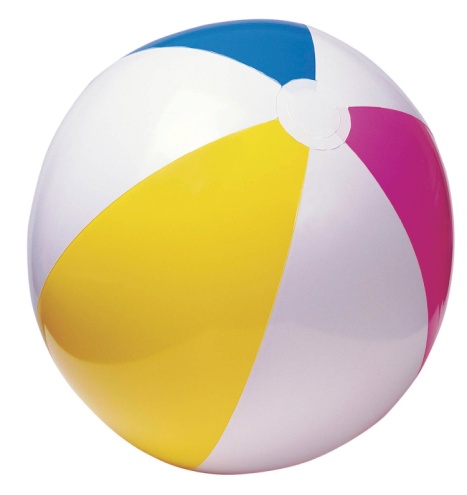 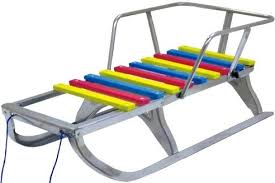 «Надо и Хочу»
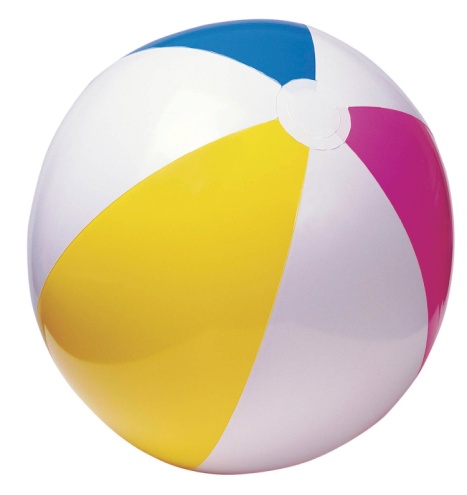 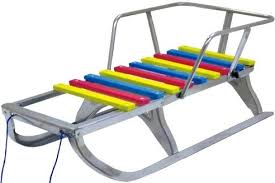 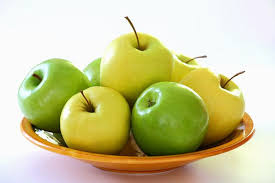 «Надо и Хочу»
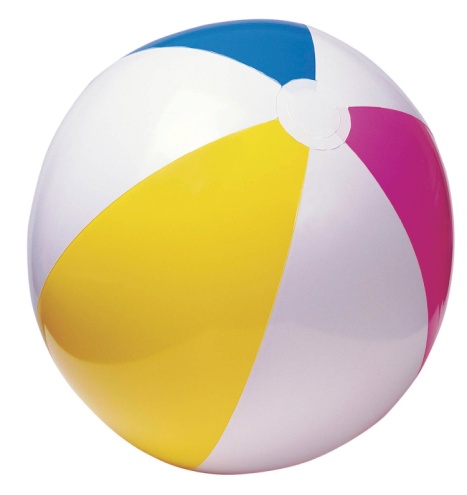 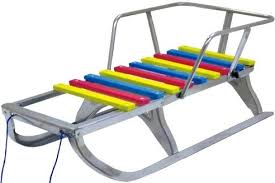 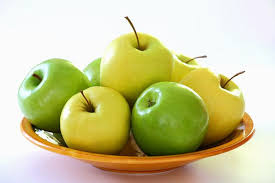 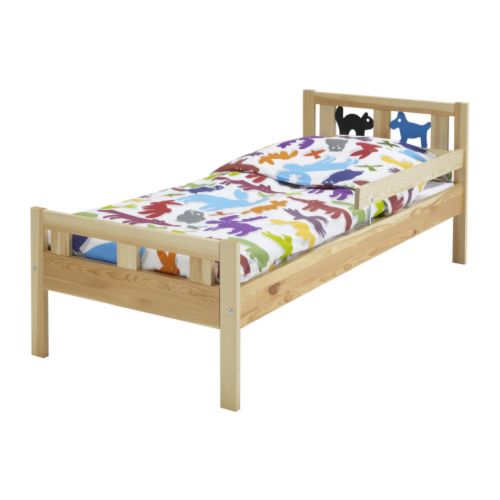 «Надо и Хочу»
«Надо и Хочу»
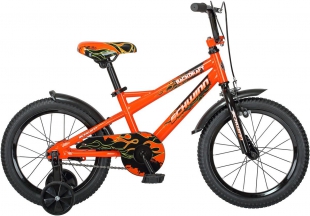 «Надо и Хочу»
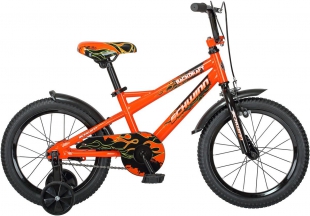 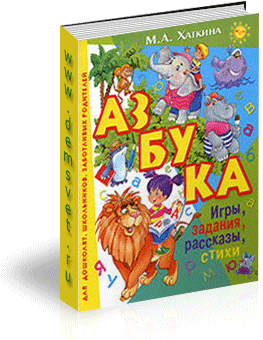 «Надо и Хочу»
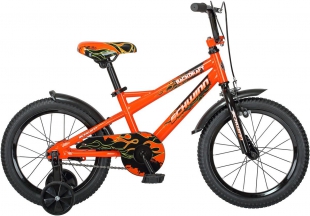 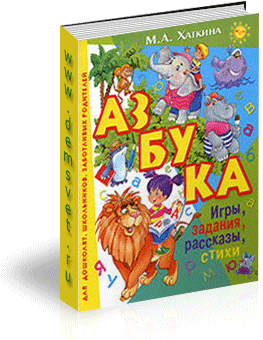 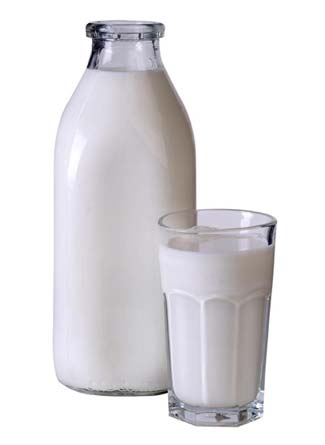 «Надо и Хочу»
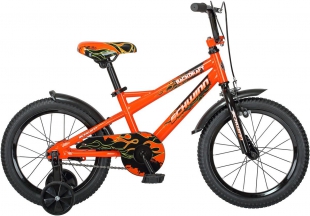 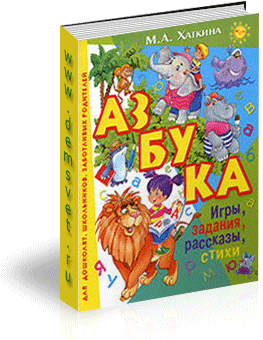 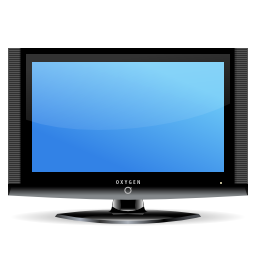 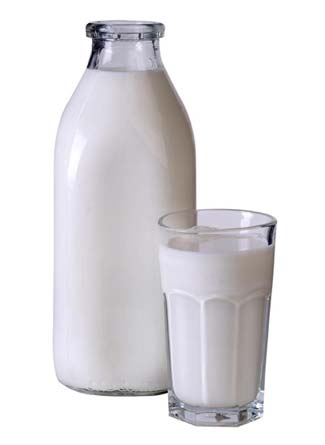 «Надо и Хочу»
«Надо и Хочу»
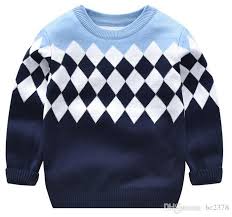 «Надо и Хочу»
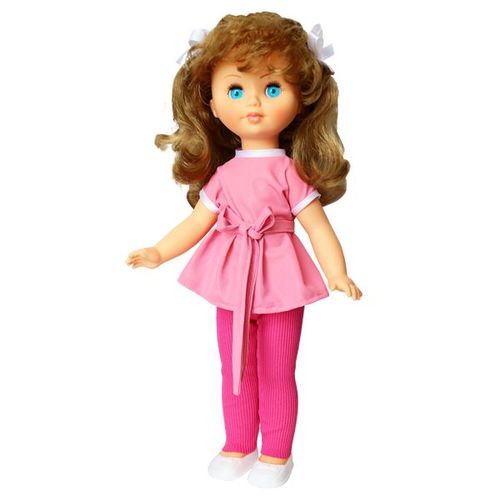 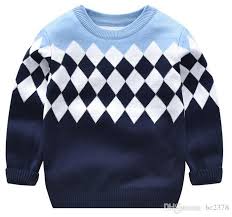 «Надо и Хочу»
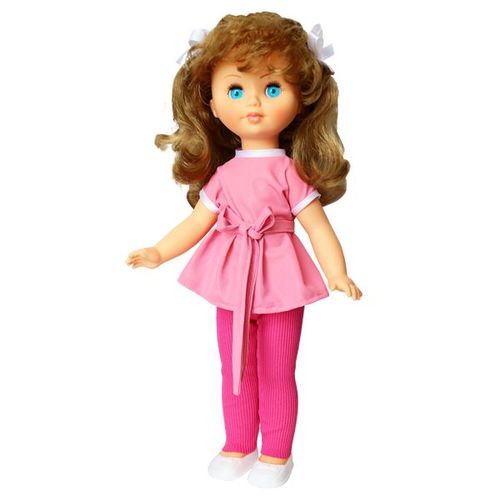 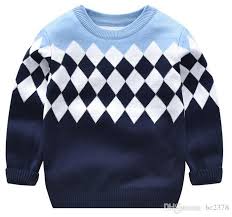 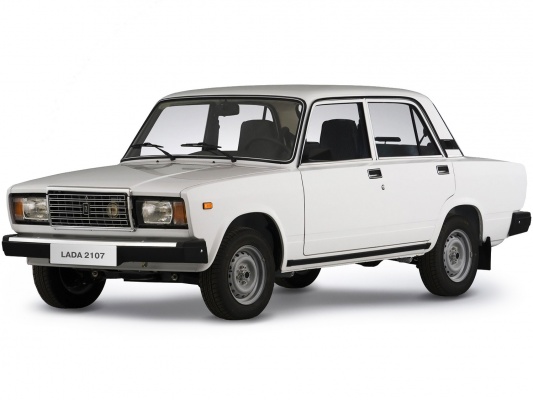 «Надо и Хочу»
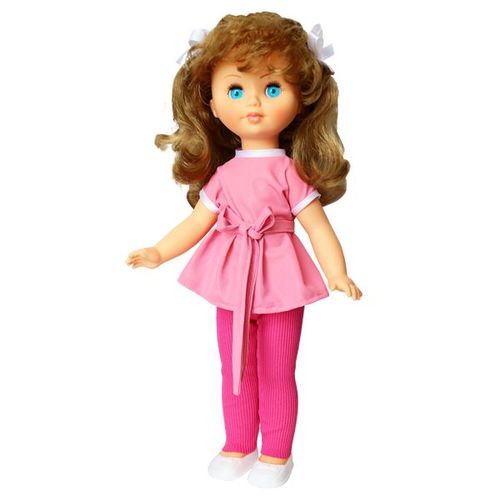 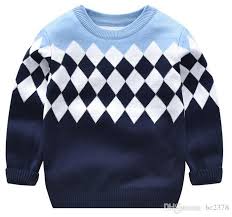 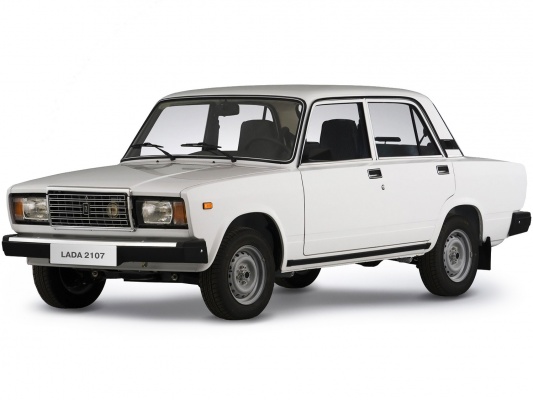 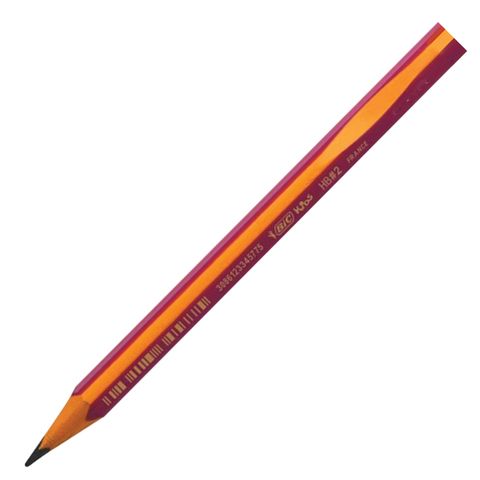 «Надо и Хочу»
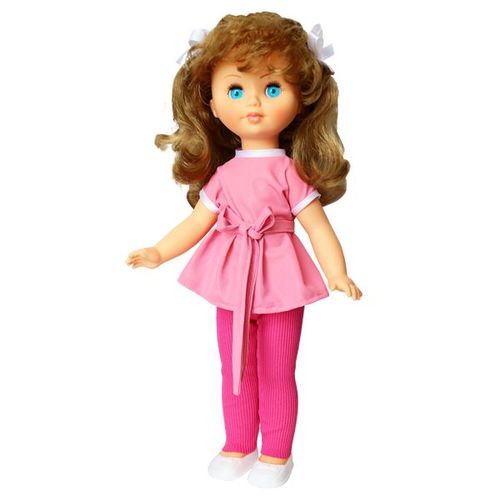 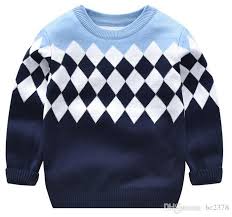 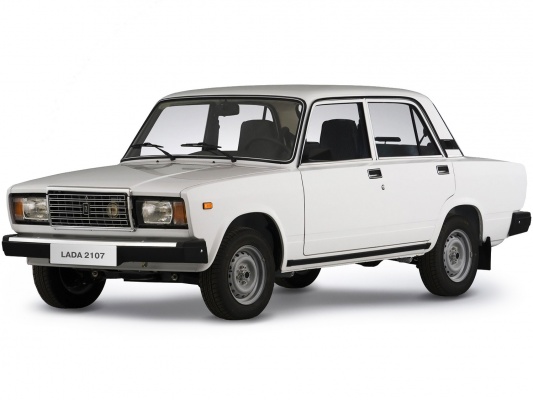 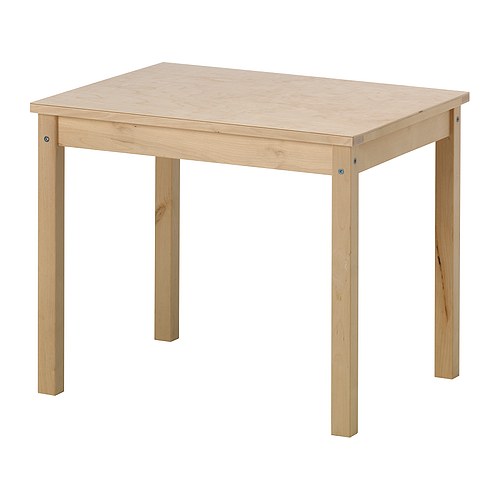 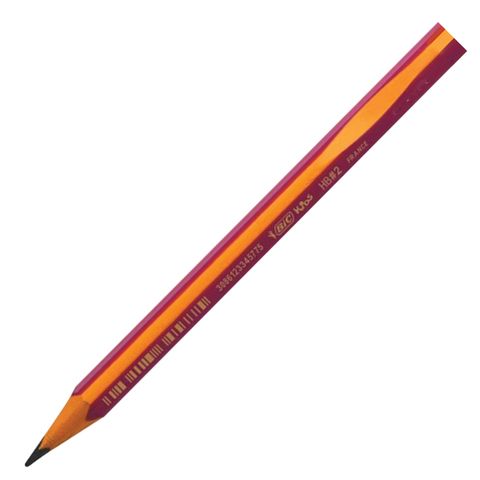 «Надо и Хочу»
«Надо и Хочу»
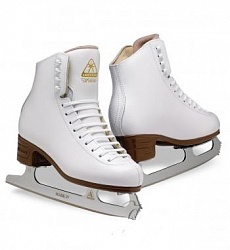 «Надо и Хочу»
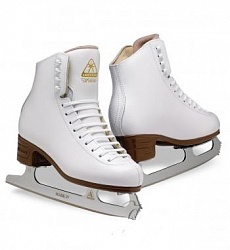 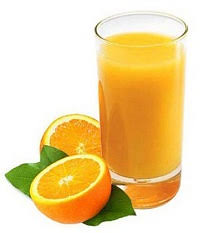 «Надо и Хочу»
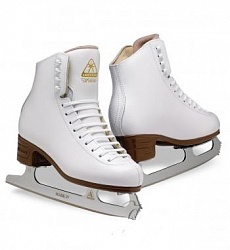 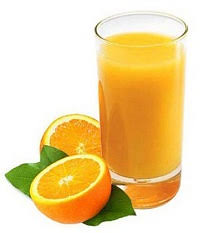 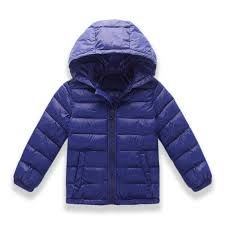 «Надо и Хочу»
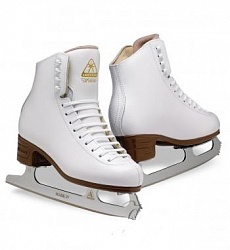 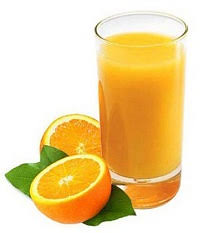 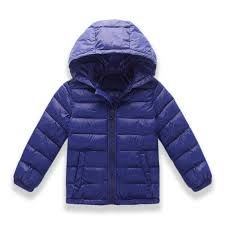 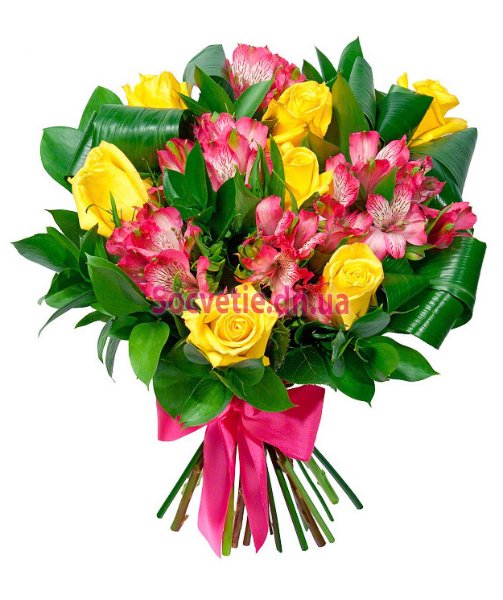 «Надо и Хочу»
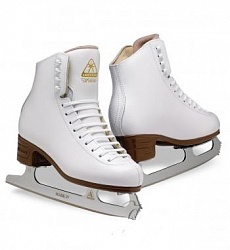 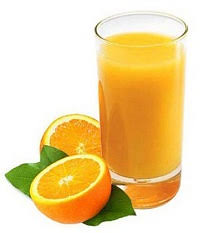 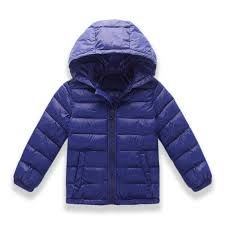 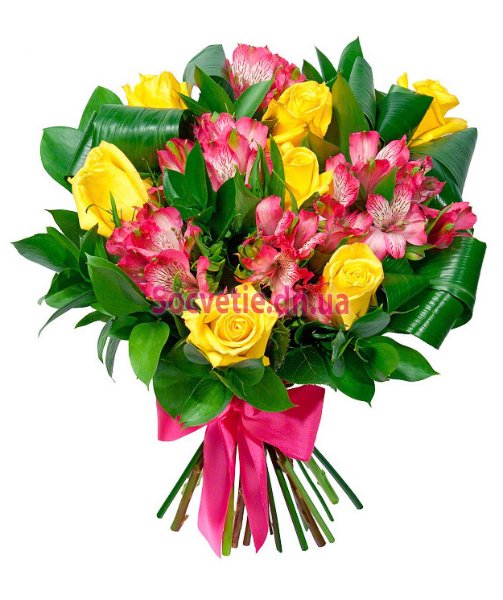 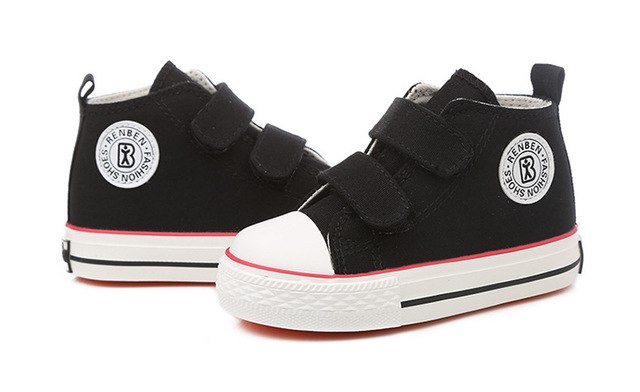 «Надо и Хочу»
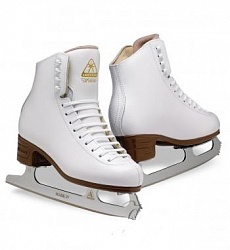 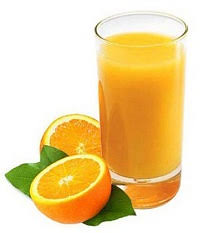 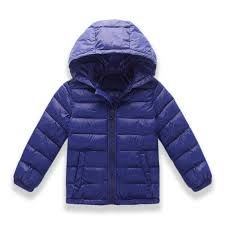 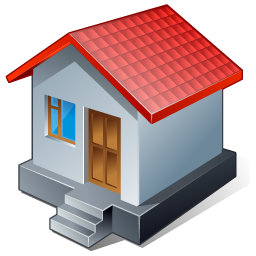 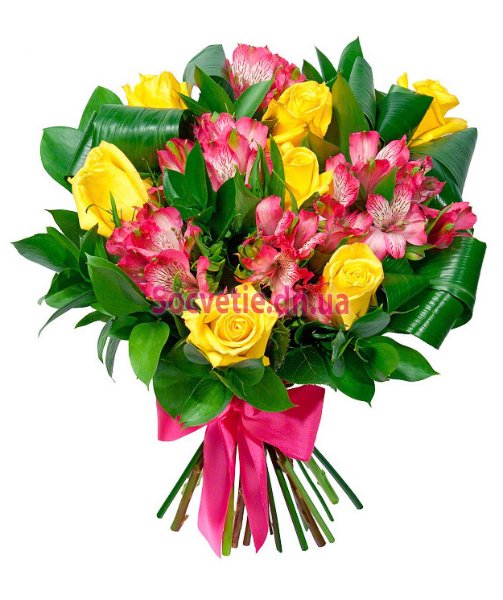 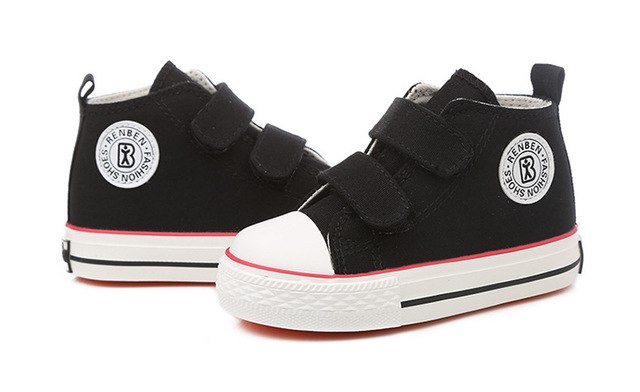 «Магазины»
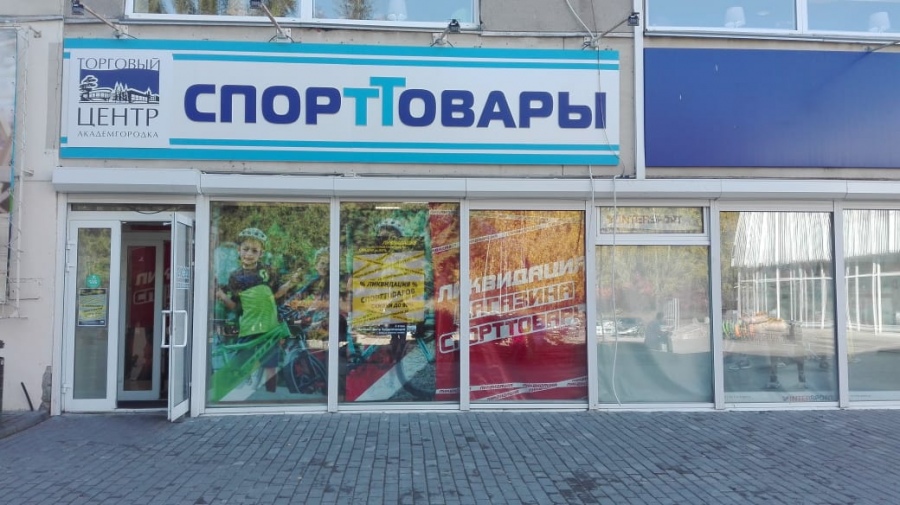 «Магазины»
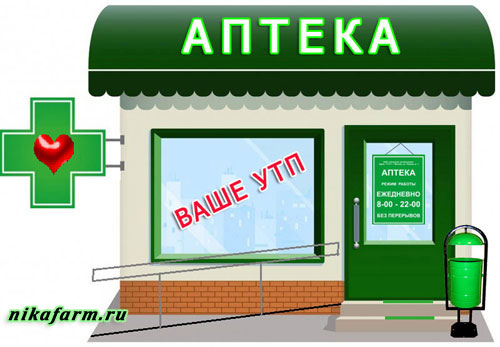 «Магазины»
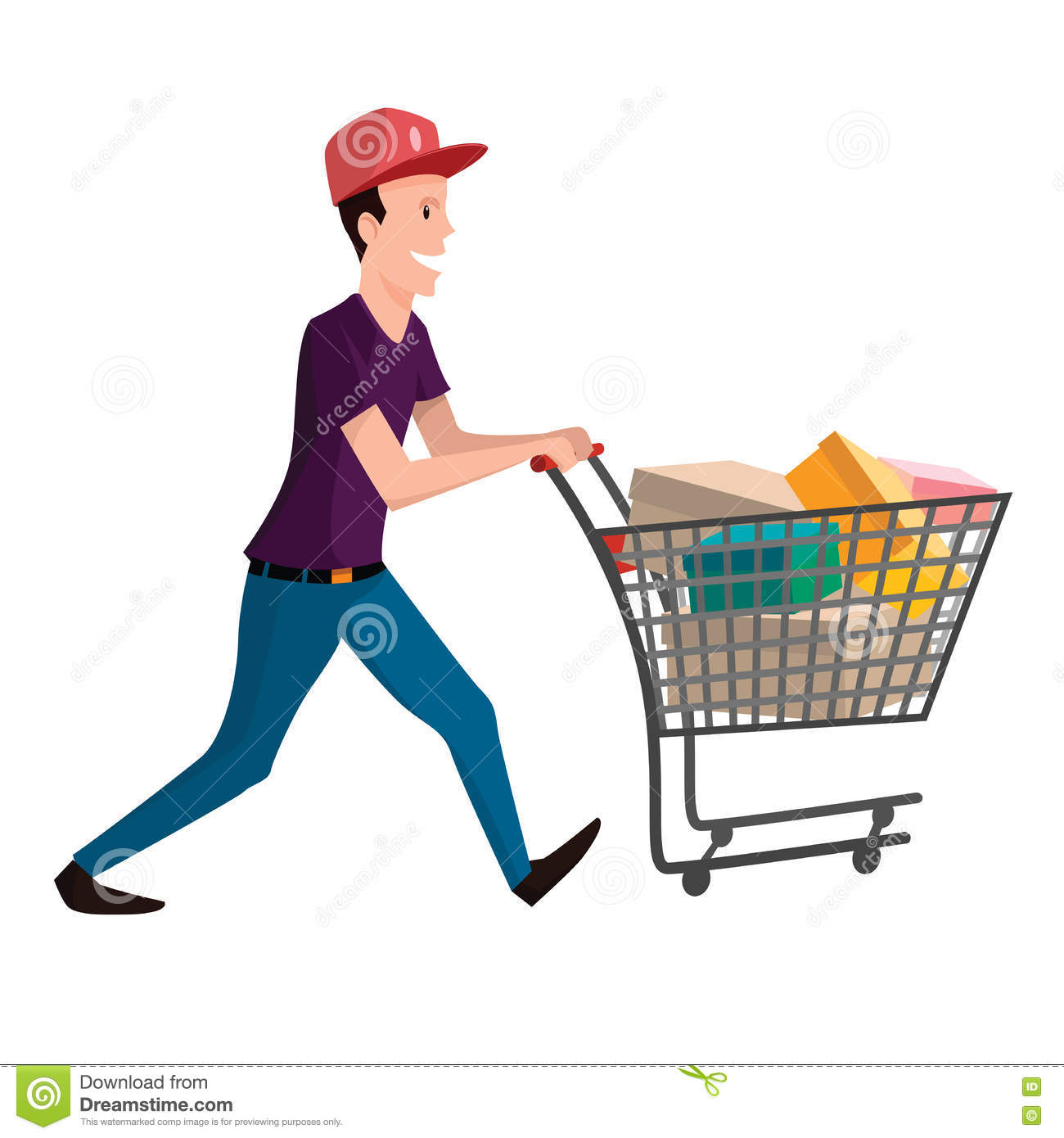 «Магазины»
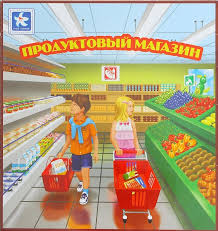 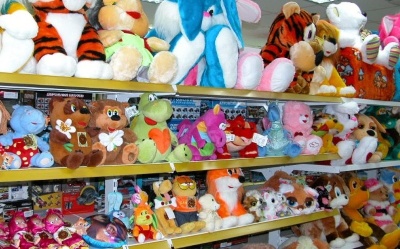 Спасибо за внимание!
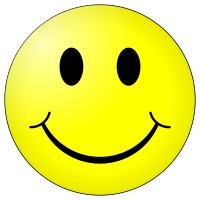 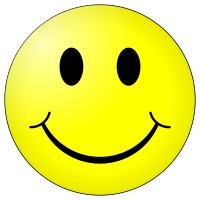 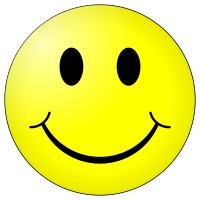 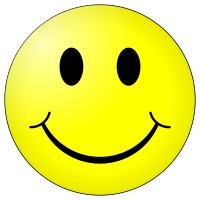 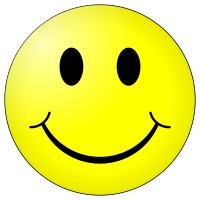